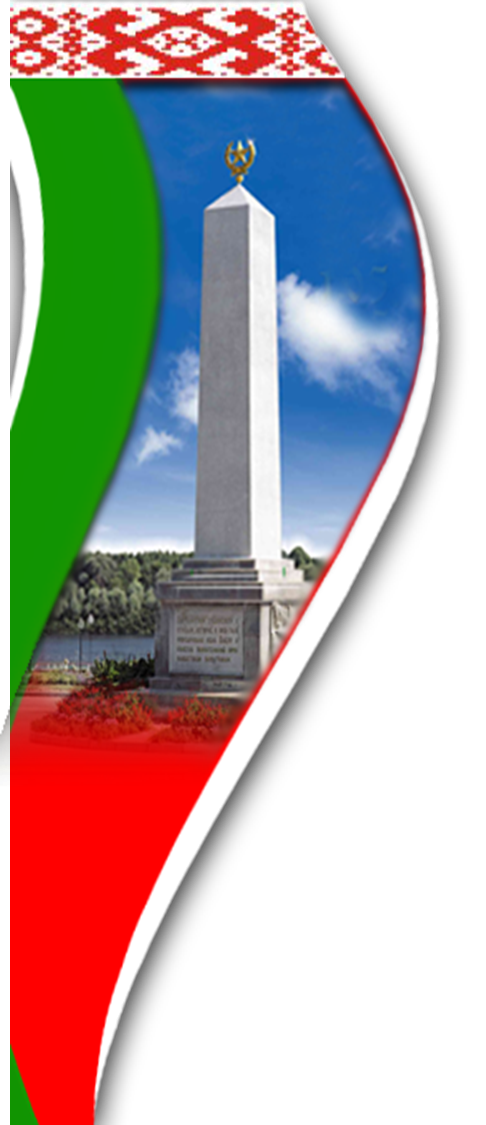 Инвестиционные площадки и предложенияЛоевского района
Лоевский районный исполнительный комитет
Инвестиционная привлекательность Лоевского района
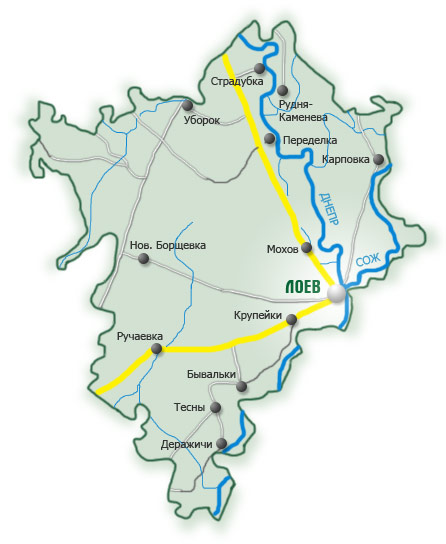 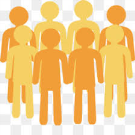 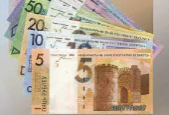 Лоевский район
Инвестиционные предложения
Земельные участки
Объекты недвижимости Индустриальные площадки
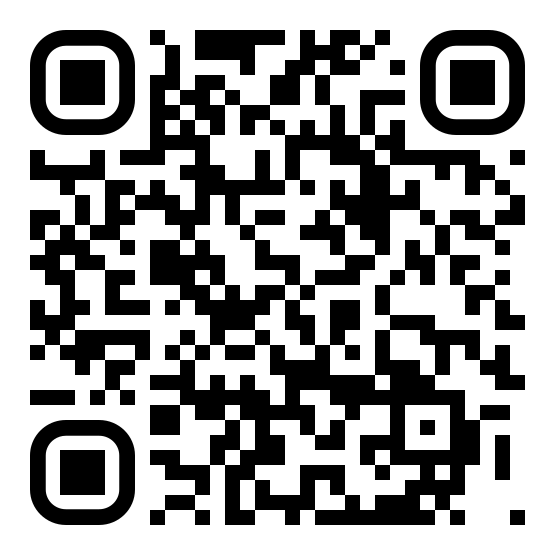 Инженерно-геологическое обеспечение
Лоевский район  наиболее богат индустриальным сырьем, таким как тугоплавкие глины. Месторождения этой глины выявлены в нашем районе в д.Тростенец, д.Николаевка, Ляхова гора и д.Городок (запасы 30,6 млн.т).
На правом берегу Днепра расположено месторождение стекольных песков Лоевское. Оствшиеся балансовые запасы равны 3,03 млн.т.
В Лоевском районе также выявлены месторождения хлоридных натриевых рассолов с минерализацией 70-150 г/л на глубинах от 595-642 м до 1382 м. Температура вод 16-19 С. Содержат бром в концентрациях до 500 мг/л, йод – до 3, бор – до 20-25 мг/л.
Небольшие торфяные запасы имеются на территории района. Объект расположен на землях запаса Лоевского района, в 1 км северо-восточнее д.Севки. Геологометологический разрез  представлен болотными и  озерно-болотными образованиями (представлены торфами и, частично, заторфованными отложениями;  торф среднеразложившийся; зольность торфа – в пределах 7,35-48,20%; естественная относительная влажность – 55,3-87,9%; мощность от 0,5 до 1,6м). Торф подстилается озерно-болотными сапропелями мощностью 0,3-1,7м (влажность от 168,4 до 319,1% , при средних значениях 214,6%; зольность от 48,2% до 65,5%, при среднем значении 55,5%; содержание извести в перерасчете СаО – от 22,2% до 34,9%, при среднем значении 27,2%).  Торфы подтапливаются песками пылеватыми, мощность отложений – более 5,0м. Эксплуатационные залежи  торфа – 111,0 т.м3, сапропеля – 231,3 т.м3. Средняя глубина выработки торфосапропелевой залежи составляет 1,83м максимальная 2,45м.
Инвестиционные площадки г.п.Лоева и Лоевского района
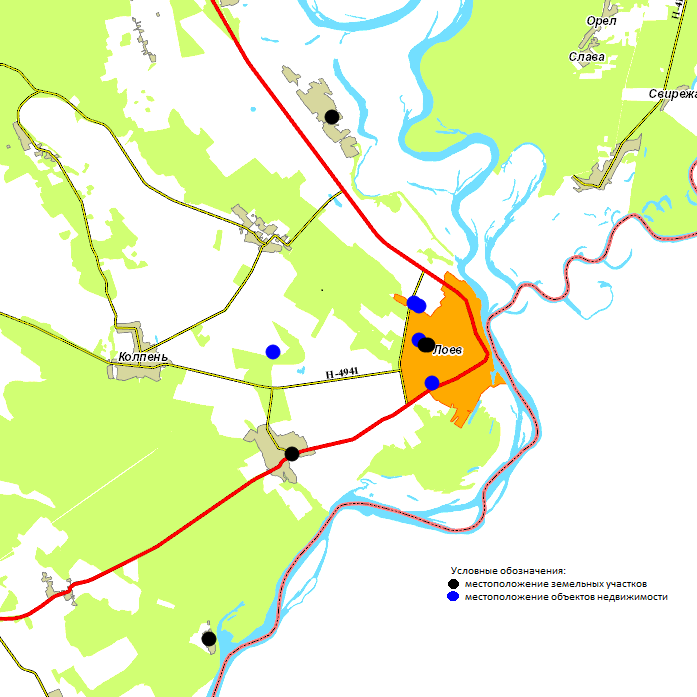 Лоевский район
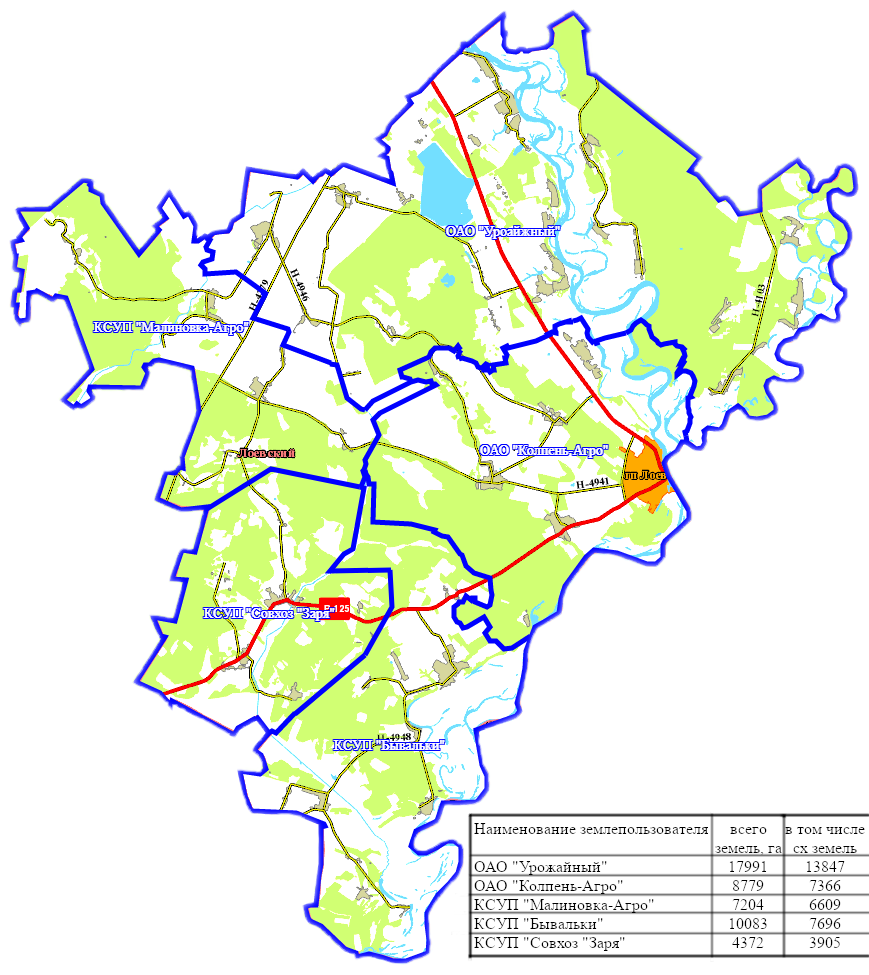